Отчет деятельности ТСЖ «Халтуринский»
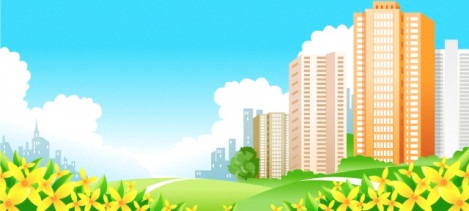 2016 год
Отчет деятельности службы АДС за 2016 год
В период с 01 июня 2015 по 31 декабря 2015 г. 
В адрес УК «Альтаир» поступило следующее количество заявок от жильцов МКД Халтурина 65а: 
Сантехнические – 65
Электротехнические – 23
Плотницкие работы – 24
Содержание дворовой территории – 0
Уборка лестничных клеток – 3
Благоустройство территории – 0
Отчет деятельности службы АДС за 2016 год.
Сравнительный анализ по поступившим заявкам в период с июня по декабрь 2016 г.
Отчет деятельности по управлению, содержанию и текущему ремонту
Отчет деятельности по благоустройству и сан. отчистке
Отчет финансово-хозяйственной деятельности за 2016 год
Отчет финансово-хозяйственной деятельности за 2016 год
Отчет финансово-хозяйственной деятельности за 2016 год
Отчет финансово-хозяйственной деятельности за 2016 год
Отчет финансово-хозяйственной деятельности за 2016 год
Отчет финансово-хозяйственной деятельности за 2016 год